MACHINELEARNING ANDAI FOR HEALTHCARE                                                        By Arjun Panesar
How to Perform Machine Learning
Performing machine learning is like typical algorithm methodologies:

1. Specifying the problem as a learning task(s)
2. Preparing the data
3. Choosing the learning method
4. Applying the learning method
5. Assessing the method and results
6. Optimization
7. Reporting the results
Specifying the Problem
• Why is it important?

• What do you hope to achieve? What are your best hopes?

• What are the inputs and outputs for the task at hand?

• Is this data available?

• How will the results be beneficial?

• Is this exploratory?

• What are the KPIs (key performance indicators); how isperformance measured?

• What does success look like?

• Do we have the talent on hand to attempt the task?

• What are the limitations to the task at hand?  
time, finance, skillsets, experience, domain knowledge, data availability, and so forth.
#DATA
Example
Background information

Errors:                     incorrect classifications,     
                              missing data,
                              incorrect background information,
                              repeated data

Preparing(data preprocessing):correct formatting,
                                            removal of erroneous data, 
                                            fixing of any missing data,
                                           dataset sampling

Data preprocessing is essential to have tidy, valid data. 
Tidy, valid data is key to having robust, veracious outcomes.
Attribute Selection(feature selection): include & exclude + domain knowledge
Data transforming: annonymus
                                    text and numbers 
                                    metrics to imperial units


            Aggregation: total no of attendance rather than separately
             Decomposition: partitioning (country and language rather than Asian)
             Scaling: metrics & clinical markers
             Weightings: priority or influence of a particular feature
             Amount of data: complexity of the problem and the complexity of the algorithm
		           non linear non parametric methods:more data
             Learning method:r epresentation of the solution
No free lunch theorum
The “No Free Lunch” theorem in machine learning states that there is no one algorithm that works best for every problem.
 No single algorithm is best for all situations and data sets. 
There is no universal optimization algorithm that outperforms all others across all possible problems.

It is almost impossible to predict which approach will best perform on the data. That isn’t to say that it will perform well in the real world! 

choosing alghoritms:size, quality, and nature of data; the task deadline;available resources and motivation for using the data
Should I Code 
My Machine Learning Algorithm
 from Scratch?

Time
Team
Train test split
Some machine learning techniques may return one solution, whereas others may produce several. It is often a case of gathering their outputs(also referred to as hypotheses, or learned models) and evaluating their outputs.

The assessment of hypotheses is conducted through evaluating the predictive accuracy, comprehensibility, or utility.

Predictive accuracy refers to the accuracy at which theagent performs the task of classification. 
Comprehensibility refers to how well we as humanscan understand the output. 
Utility refers to the problem-specific measure of worth. 
After the assessment is complete, a candidate hypothesis is chosen.
Hold back method
N fold-cross validation
Monte-Carlo Cross-Validation 
------------------------------try many algorithms
Assessing the Method and Results
accuracy (generalization)overfitting & underfitting
The goal of a machine learning algorithm is to generalize well, neither underfitting not overfitting.

 Generalization refers to the model performing with maximum accuracy on instances not seen during training.

The performance of machine learning tasks varies on the representation of data given and fearues.
decision tree (overfitting & pruning)
“ bias-variance trade off ”
Total Error = Bias^2 + Variance + Irreducible Error
Figure 3-10.Finding optimal algorithm balance
confusion matrix:
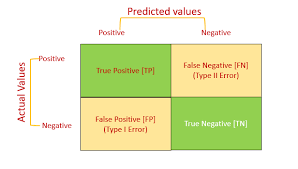 #optimization
“Just because a model performs well doesn’t mean it is the best and only model.”

Algorithm tuning
Training and validation data
Evaluating a range of methods

                                               Getting more data
                                               Getting better quality data
                                               Resample data
 better data:                        Data representation 
                                               Feature selection
                                               Feature engineering
Calibration has relevance in clinical practice and refers to the relationship between the predictions made by the model and the observed outcomes.



Reporting the Results:

Why
• Problem
• Solution
• Findings
• Conclusions
AIHRC
THANK YOU